Figure 12 A snap shot of the difference between the 5 km source wavefield and the 5.05 km source wavefield (left), and ...
Geophys J Int, Volume 183, Issue 3, December 2010, Pages 1324–1331, https://doi.org/10.1111/j.1365-246X.2010.04800.x
The content of this slide may be subject to copyright: please see the slide notes for details.
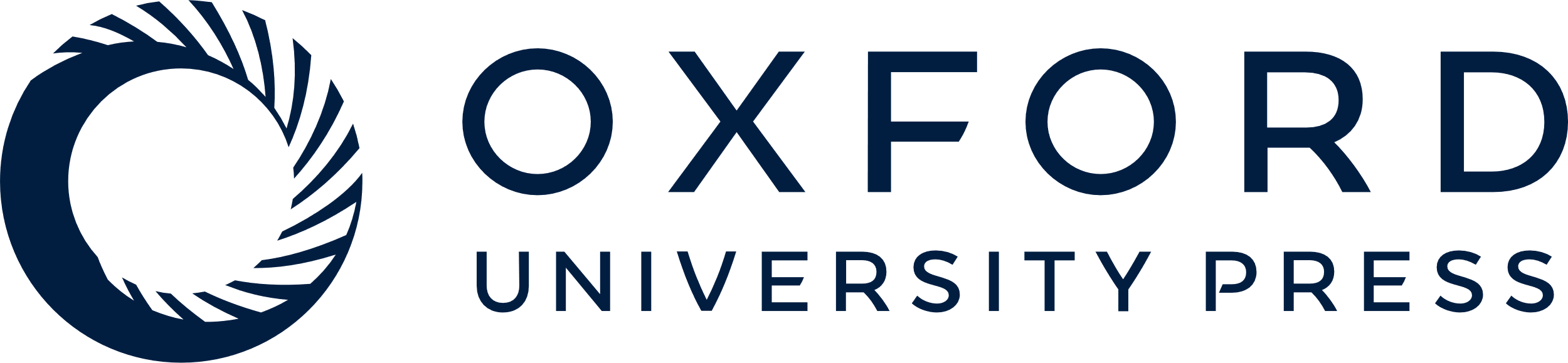 [Speaker Notes: Figure 12 A snap shot of the difference between the 5 km source wavefield and the 5.05 km source wavefield (left), and the 5.075 km source wavefield (middle), and the 5.1 km source wavefield (right) after using the modified second-order expansion for 50, 75 and 100 meters perturbations, respectively. The velocity model is the original smoothed Marmousi model.


Unless provided in the caption above, the following copyright applies to the content of this slide: © 2010 The Authors Geophysical Journal International © 2010 RAS]